Творческий проект «Где водятся волшебники?»Автор: Девяткова Е.В. , воспитатель второй квалификационной категориипроект подготовил Черепков  Максим,ученик 3Б класса
Цель: 
	научиться создавать новые оригинальные замыслы и идеи; подбирать материал по фактуре, цвету, форме, величине.

 	Задачи:
  	 развивать познавательные способности, внимание, память, воображение, умение действовать и общаться в коллективе.

	Актуальность  выбранной темы заключается в практической пользе:
	- изделиями и поделками можно  украсить свою комнату, квартиру,  использовать их  в хозяйстве (например - игольница, сумка);
	-   можно  подарить подарки маме, папе, бабушке, дедушке, друзьям и порадовать их в праздники, и просто так сделать сюрприз. И для этого не надо ходить в магазин.
	Научный интерес заключается в том, что прежде чем изготовить поделку нужно почитать интересную литературу по детскому творчеству, подумать, и придумать идею, а затем поделиться идеей с родными и близкими.

	 План работы
	1.Изучил  требования к проектной работе.
	2.Определил тему проекта.
	3.Подобрал материал.
	4.Составил мультимидийную презентацию.
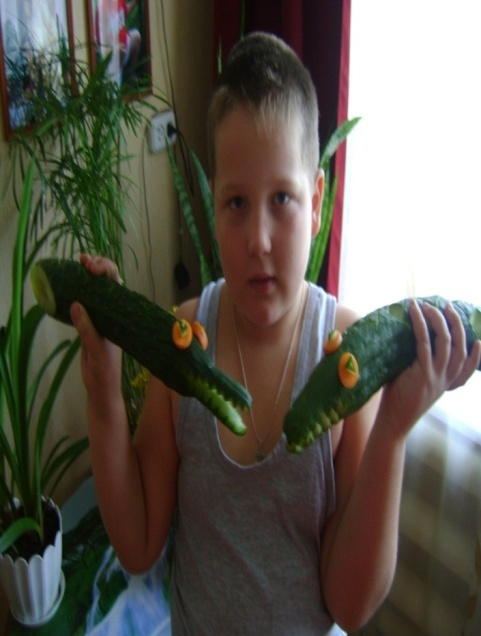 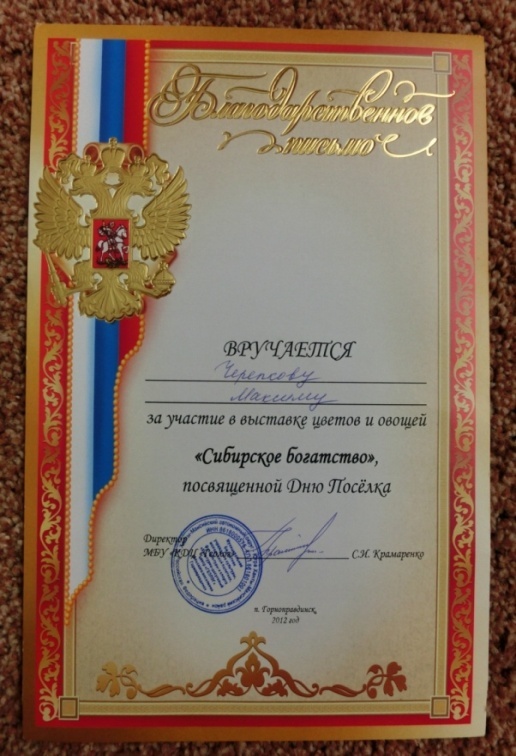 Выставка в ДК «Сибирское богатство»
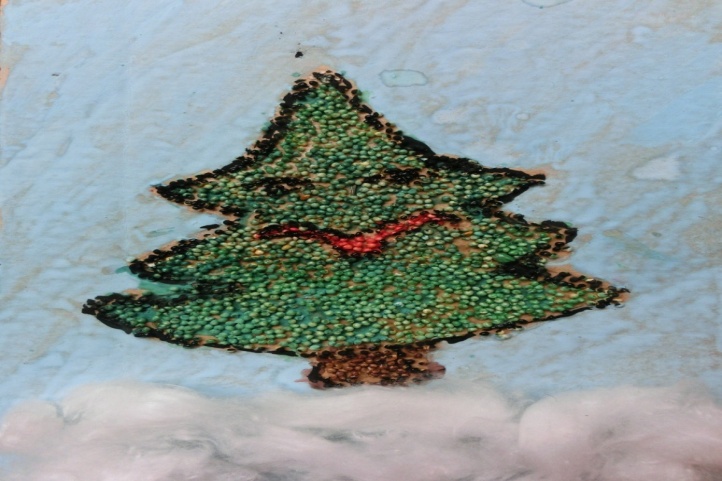 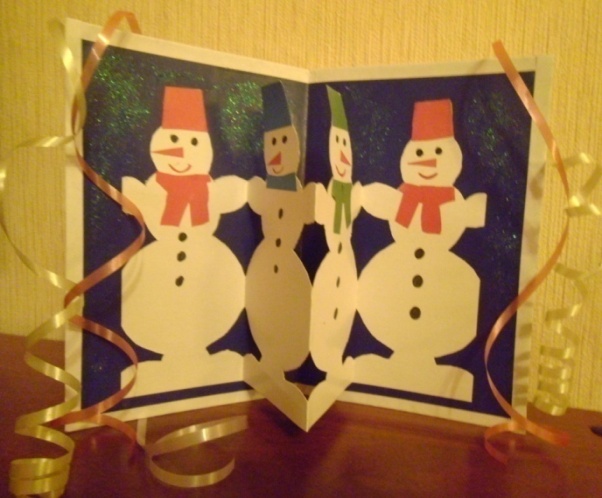 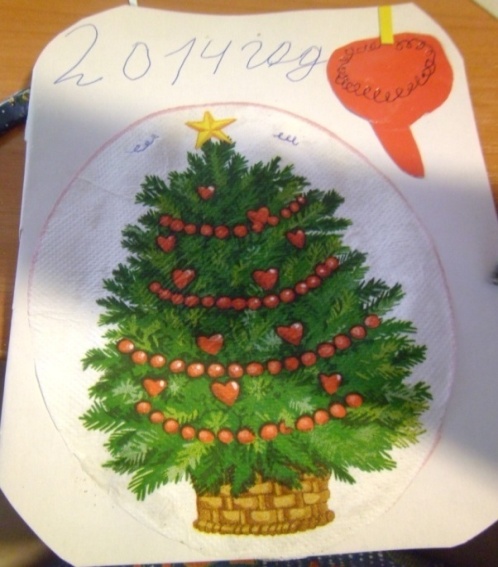 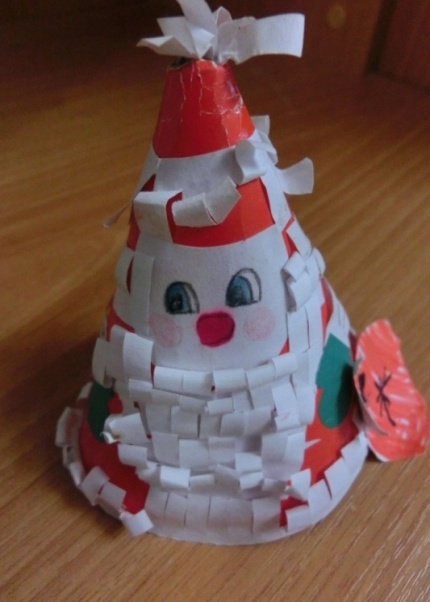 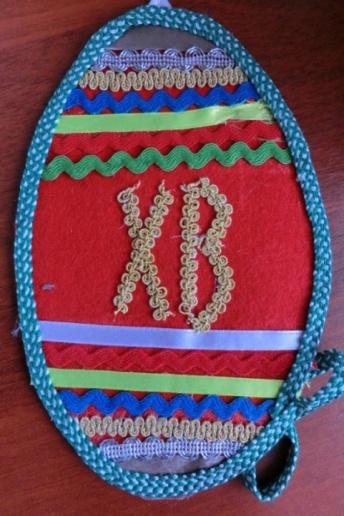 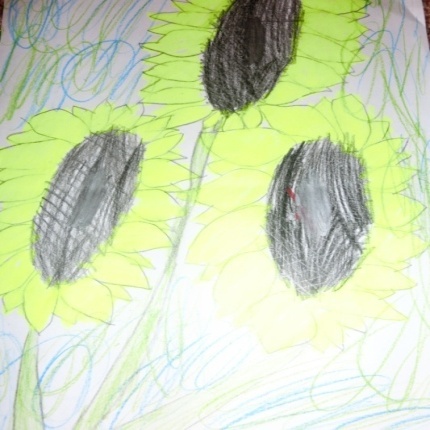 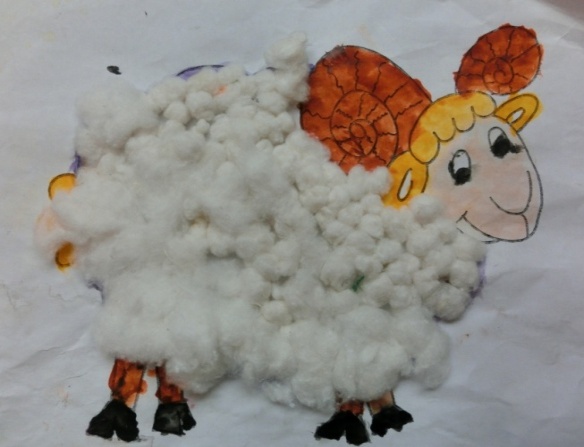 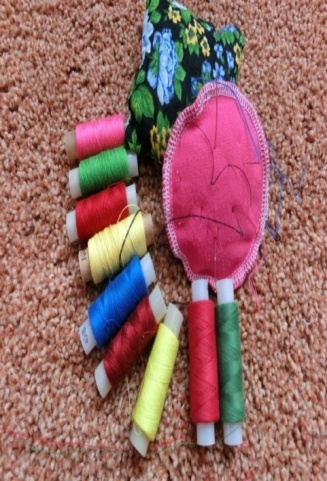 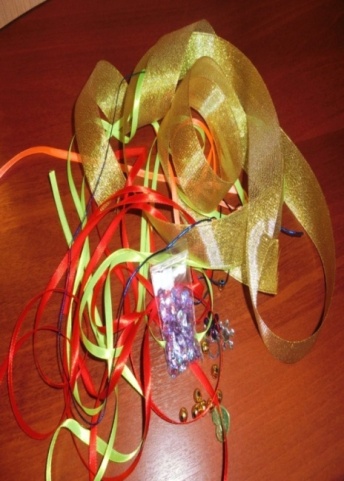 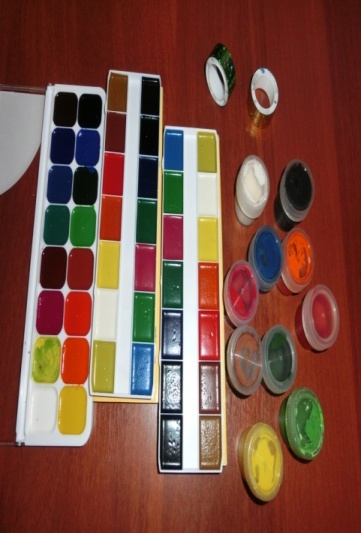 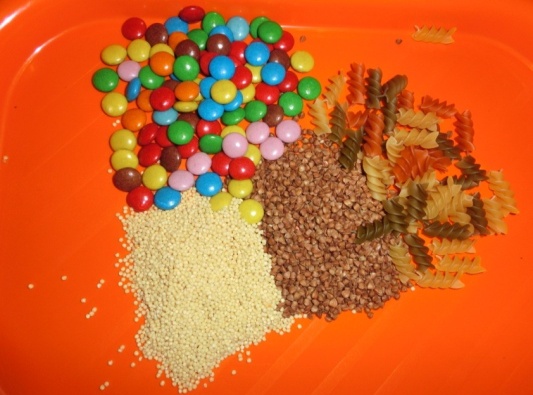 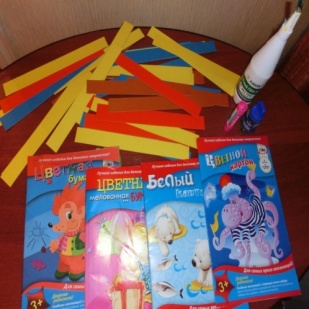 Объединение « Лоскутное шитьё»
Объединение					«Творчество и выражение»
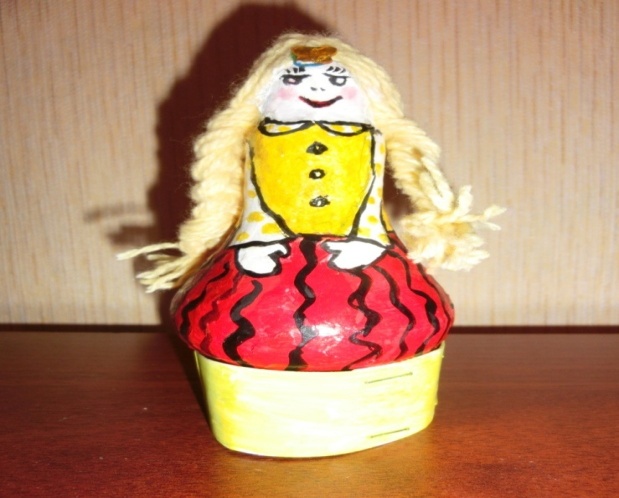 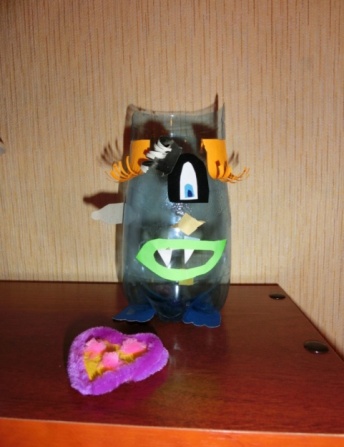 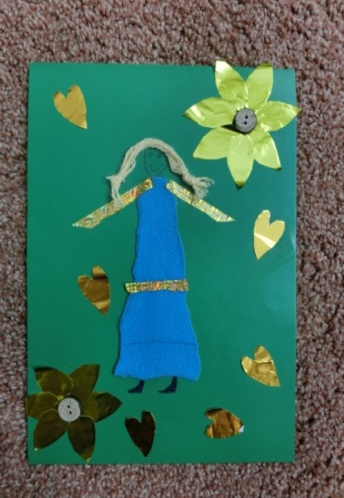 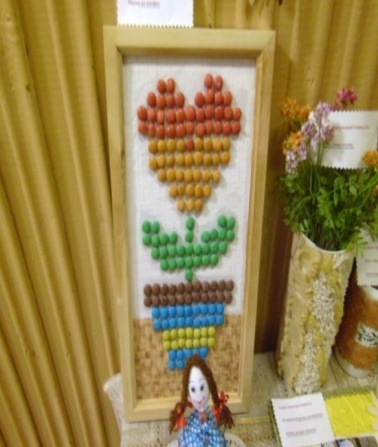 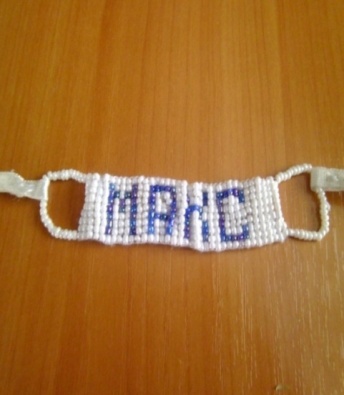 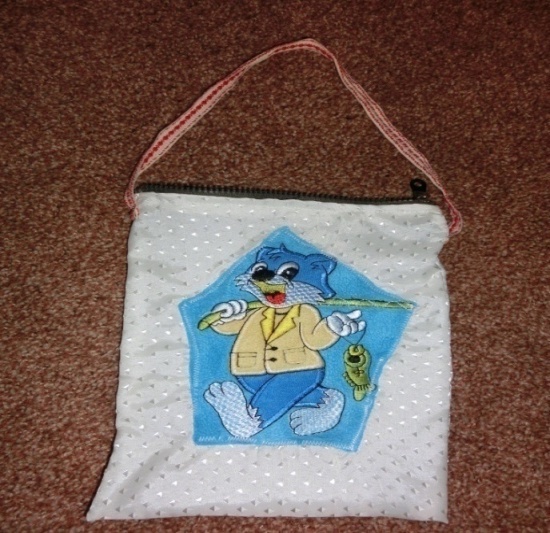 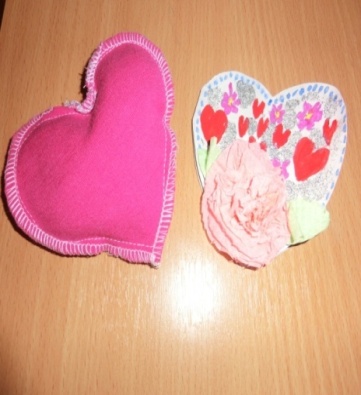 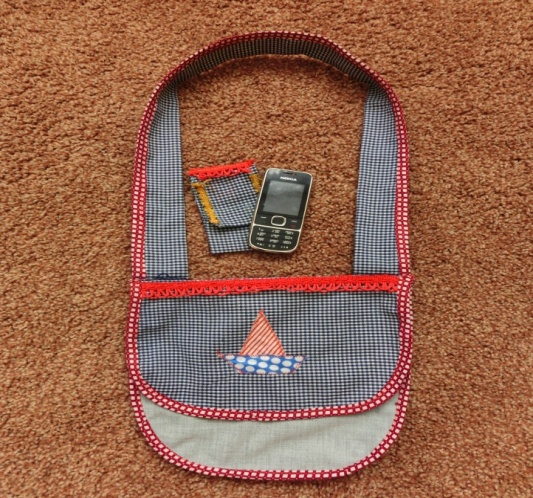 Объединения  «Бисероплетение», «Лоскутное шитье»
Объединение «Творчество и выражение»
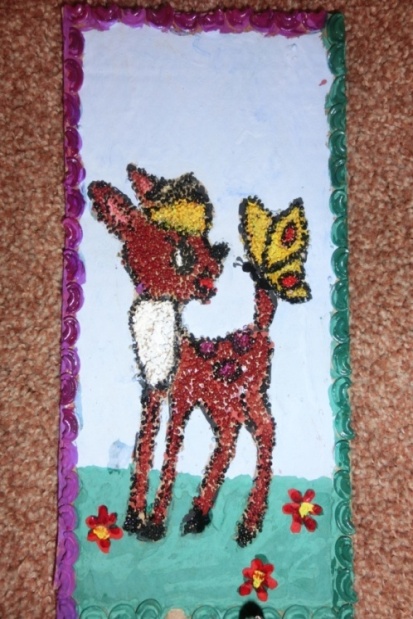 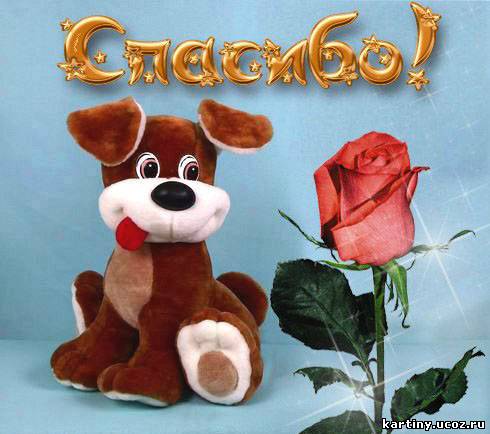